OSHA Hazard Communication Program Pictograms
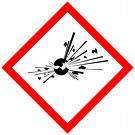 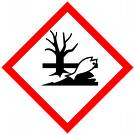 Explosive, Organic Peroxide


 Flammable, Pyrophoric, Self-Heating


 Oxidizer



 Gas under Pressure
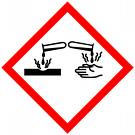 Corrosive




 Acute Toxicity



 Irritant, Dermal Sensitizer

 Carcinogen, Respiratory Sensitizer, Reproductive Toxin
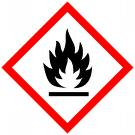 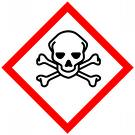 Environmental Hazard, Acute Aquatic Toxicity
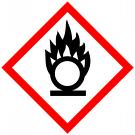 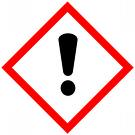 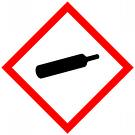 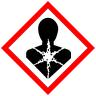 [Speaker Notes: This is also known as the Globally Harmonized System. 
It is not yet law in the US, but OSHA is moving to adopt this system.]
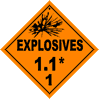 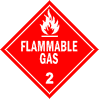 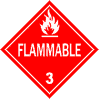 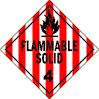 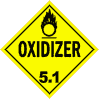 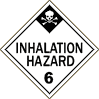 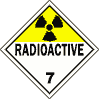 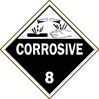 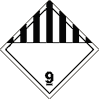 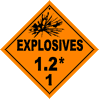 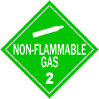 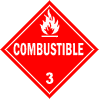 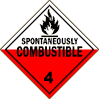 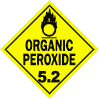 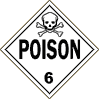 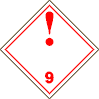 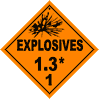 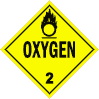 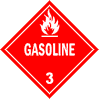 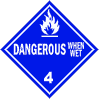 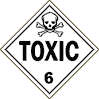 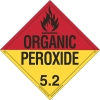 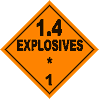 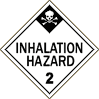 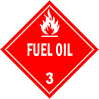 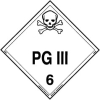 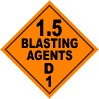 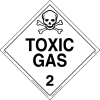 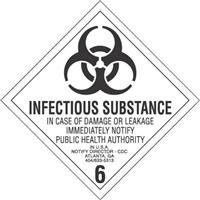 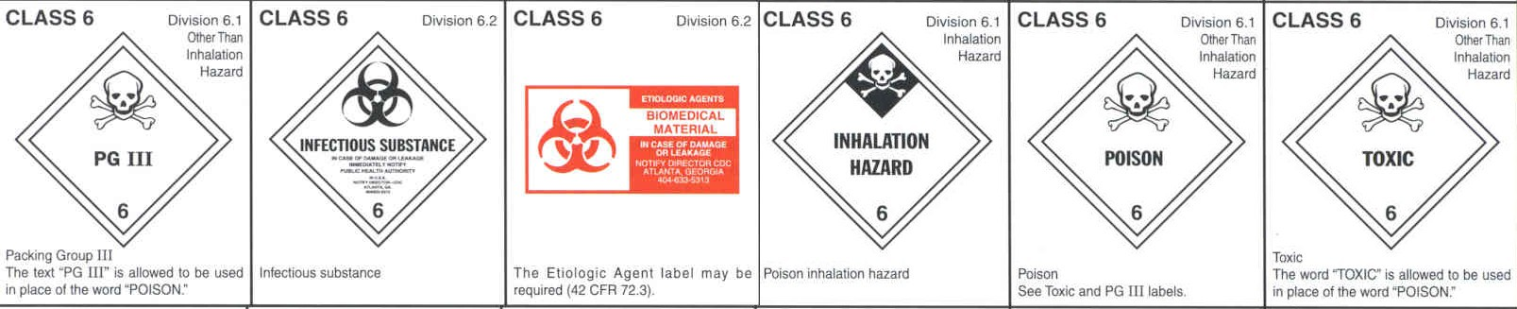 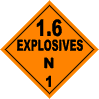 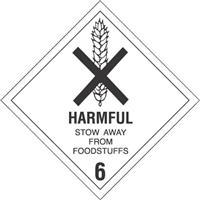 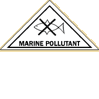 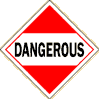 US DOT Hazmat Placards